Stock Market Game
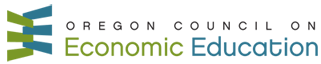 Diversity
How did the Market do today?
Indexes:
S&P 500 – Up – 43 points (1%) 
Dow Jones Industrial Average (DOW) – Up – 188 points  (.55%) 
Nasdaq Composite (NASDAQ) – Up – 236 points  (1.77%) 

What might be going on:
What is Portfolio Diversification?
Diversification: The practice of spreading your investments around so that your exposure to any one type of asset is limited. 
Helps reduce the volatility (swings between highs and lows) of your portfolio over time.
Helps lower your risk
Does not ensure a profit or prevent against loss
[Speaker Notes: Source: https://www.fidelity.com/learning-center/investment-products/mutual-funds/diversification

This is a review of information presented last week.  Quickly review to remind them (repetition is important)]
How can we Diversify?
Typically, diversification includes a mix of:
Stocks
Bonds
Short term investments
International stocks
Real Estate
[Speaker Notes: Source: https://www.fidelity.com/learning-center/investment-products/mutual-funds/diversification

Bonds - Most bonds provide regular interest income and are generally considered to be less volatile than stocks. They can also act as a cushion against the unpredictable ups and downs of the stock market, as they often behave differently than stocks. Investors who are more focused on safety than growth often favor US Treasury or other high-quality bonds.  Typically, bond yields are much lower than one might expect with stocks

Short term Investments - These include money market funds and short-term CDs (certificates of deposit).  CDs are protected by the FDIC; money market funds typically are not.  These provide a way to store money for potential investment opportunities, although CDs sacrifice liquidity – the immediate availability of funds.International Stocks – These often perform differently than US stocks, providing exposure to opportunities not offered by US securities. Risks may be very different, as well.

Real Estate - Real estate is a sound way to diversify a portfolio.  Often when stocks are down, real estate is up.  It can provide a steady income (rental properties) and build wealth – especially as property appreciates.. One drawback of investing in real estate is the difficulty can be in converting it into cash and cash into an asset.

Because we are focusing on the Stock Market Game we need to figure out ways to diversify our stock portfolios.]
What are Stock Sectors?
11 economic or industry sectors:
24 industry groups
Then into 68 industries
Then into 157 sub-industries
[Speaker Notes: Source: https://www.investopedia.com/terms/s/sector-breakdown.asp

Because we are focusing on the Stock Market Game we need to figure out ways to diversify our stock portfolios.

The Global Industry Classification System (GICS) provides a way to break stocks into economic or industry sectors. Its hierarchy begins with 11 sectors which can be further delineated to 24 industry groups, 69 industries, and 158 sub-industries.

Today we will look at three of more sectors.  We’ll look at other sectors on other days.
Consumer Discretionary
Consumer Staples
Health Care

The sector breakdown of the S&P 500 index is:
Information technology - 27.4%
Healthcare - 13.1%
Consumer Discretionary - 12.4%
Financials - 11.2%
Communication Services - 11.1%
Industrials - 8.4%
Consumer Staples - 6.0%
Energy - 2.8%
Materials - 2.6%
Utilities - 2.5%
Real Estate - 2.4%]
Consumer Discretionary Sector
Consists of businesses whose demand rises and falls based on general economic conditions. Products in this sector include everything from washers and dryers to sporting goods to new cars to diamond engagement rings and more.
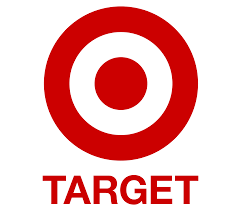 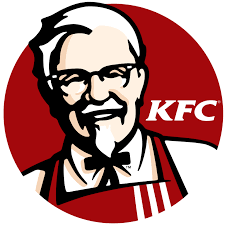 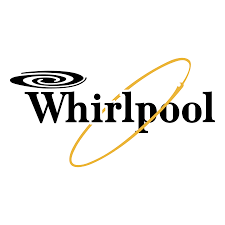 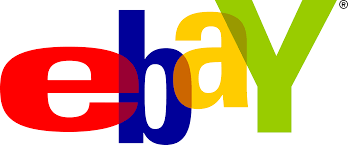 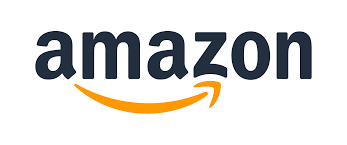 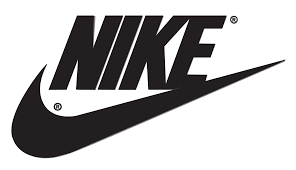 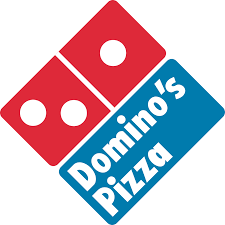 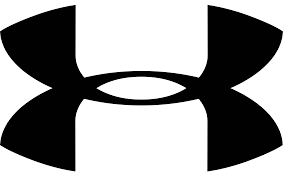 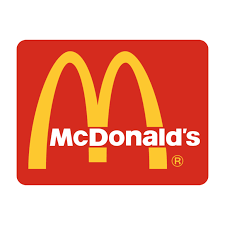 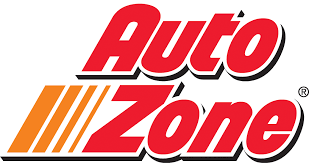 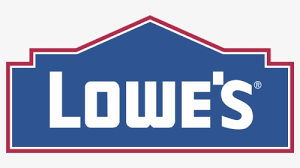 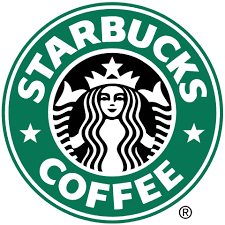 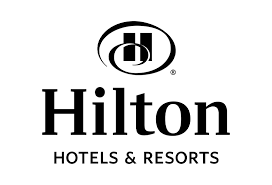 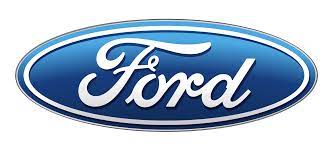 [Speaker Notes: Sources:- https://www.thebalance.com/what-are-the-sectors-and-industries-of-the-sandp-500-3957507#consumer-discretionary
https://www.barchart.com/stocks/indices/sp-sector/consumer-discretionary

Most of these are well known companies.  Do a quick survey to see if there are any with which students aren’t familiar.  Most of these are locations, not individual products]
Consumer Staples Sector
Consists of businesses that sell the necessities of life, ranging from the beverage industry, to food, household and personal products, and tobacco.
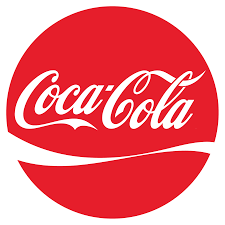 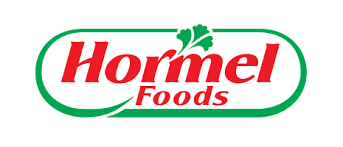 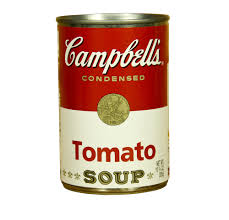 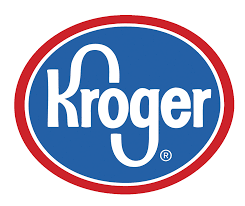 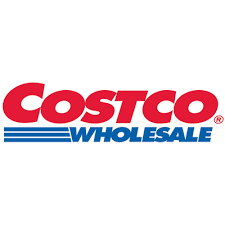 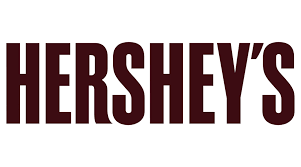 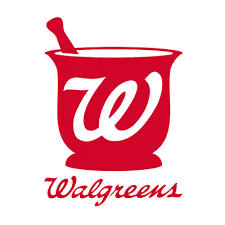 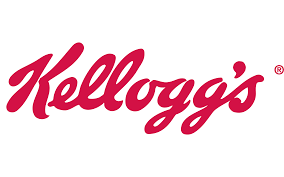 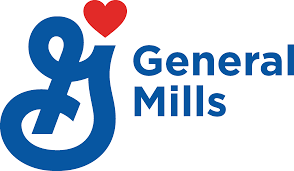 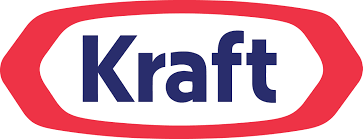 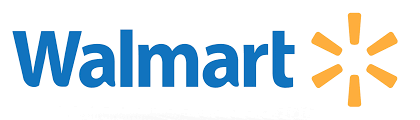 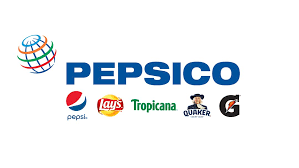 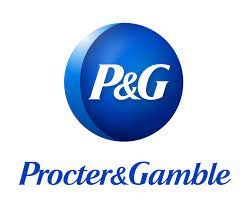 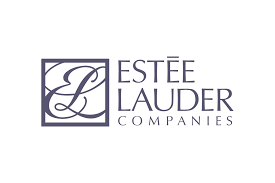 [Speaker Notes: Sources:- https://www.thebalance.com/what-are-the-sectors-and-industries-of-the-sandp-500-3957507#consumer-discretionary
https://www.barchart.com/stocks/indices/sp-sector/consumer-discretionary

This sector includes a number of companies that own other brands, such as Pepsico.  
One way of thinking of the Consumer Staples sector is it includes the items we buy and the places that sell it.
Students might understand the difference between Staples and the previous sector, Discretionary]
Health Care Sector
Consists of drug companies, medical supply companies, and other scientific-based operations concerned with improving and healing human life.
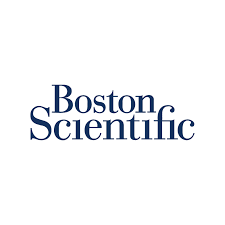 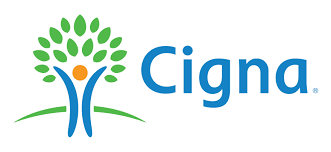 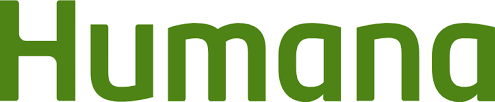 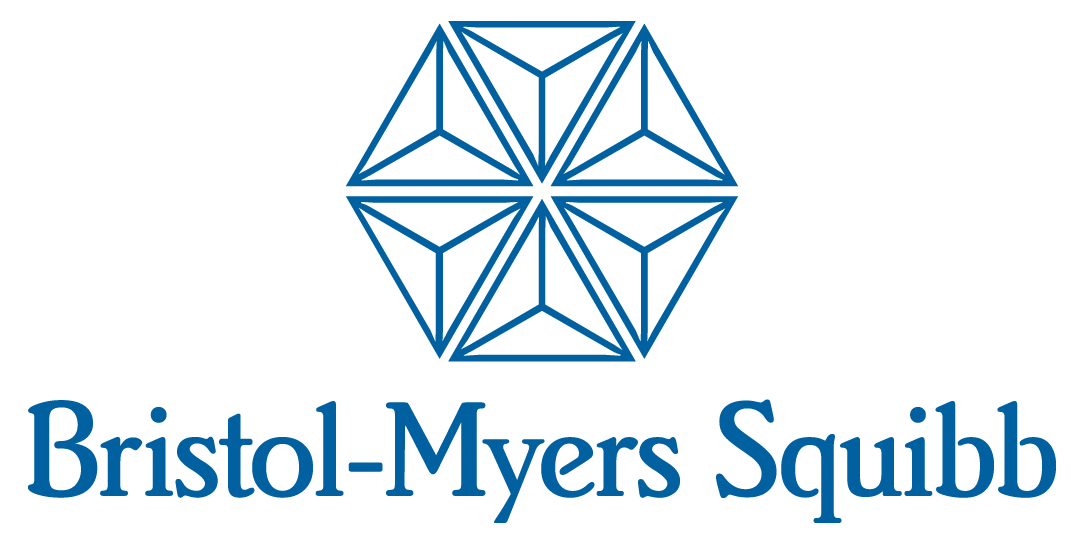 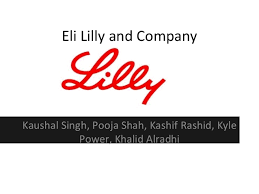 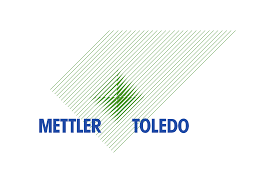 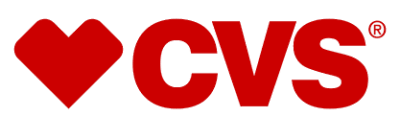 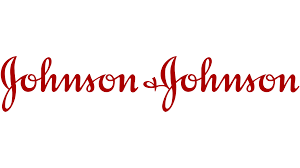 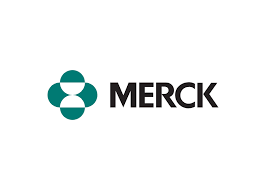 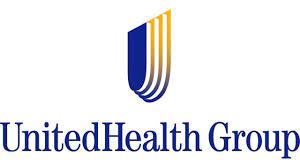 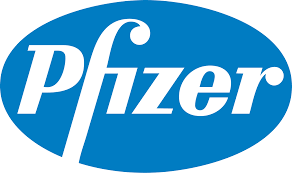 [Speaker Notes: Sources:- https://www.thebalance.com/what-are-the-sectors-and-industries-of-the-sandp-500-3957507#consumer-discretionary
https://www.barchart.com/stocks/indices/sp-sector/consumer-discretionary

Likely students may not be as familiar with all these companies.Mettler Toledo and Boston Scientific make medical equipment]
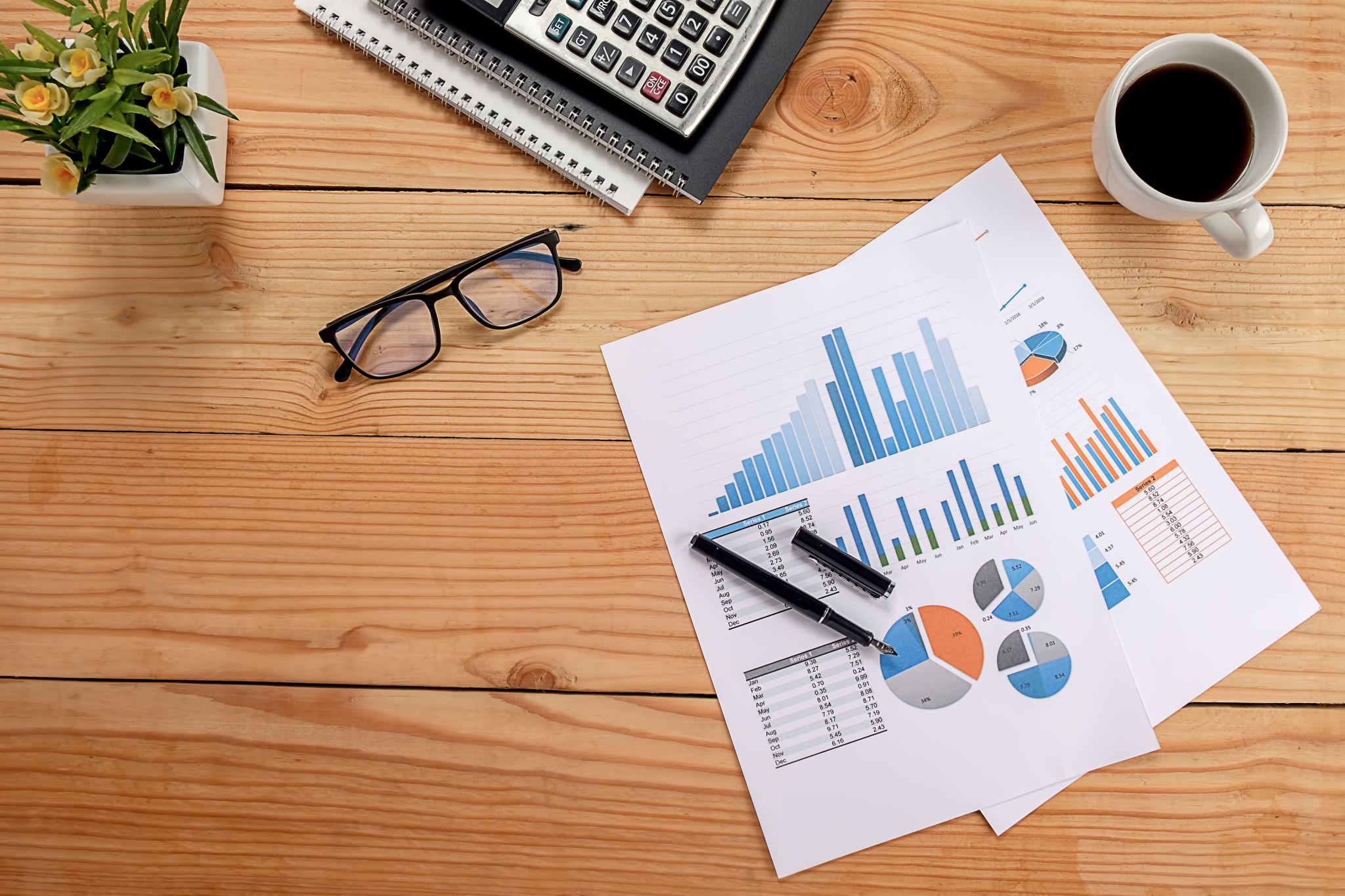 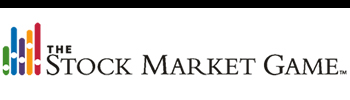 Is your portfolio diverse?
Consider purchasing one or more stocks from the sectors we have discussed today
How might this help your portfolio?
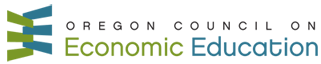 Stock Market Game
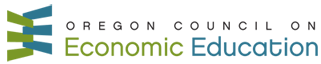 Diversity